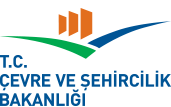 EDİRNE 
ÇEVRE VE ŞEHİRCİLİK İL MÜDÜRLÜĞÜ
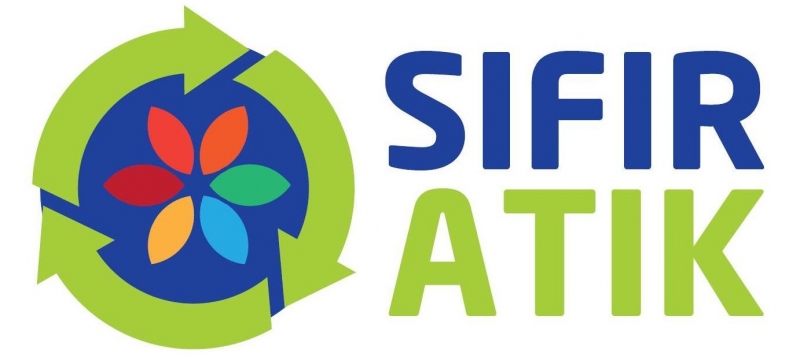 ATIK NEDİR?
INSANLARIN SOSYAL VE EKONOMIK FAALIYETLERI SONUCUNDA
İşe yaramaz hale gelen,
Kullanımsüresi dolmuş
Yaşadığımız ortamdan uzaklaştırılması gereken maddelere; «ATIK» denir.
21.01.2019
5
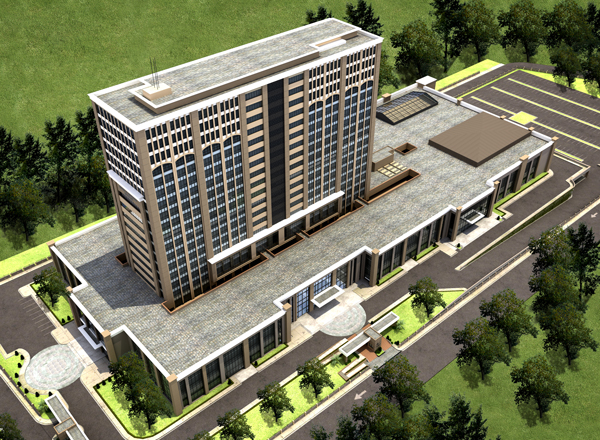 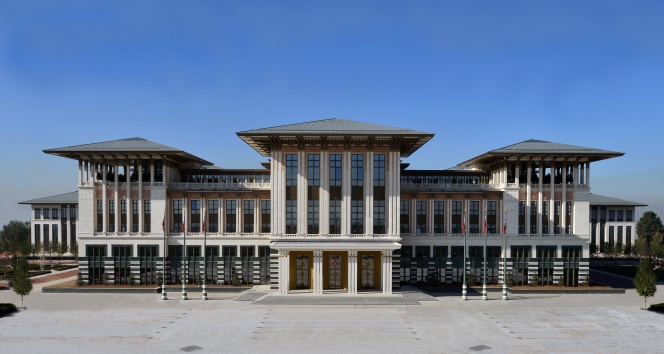 NEDEN?
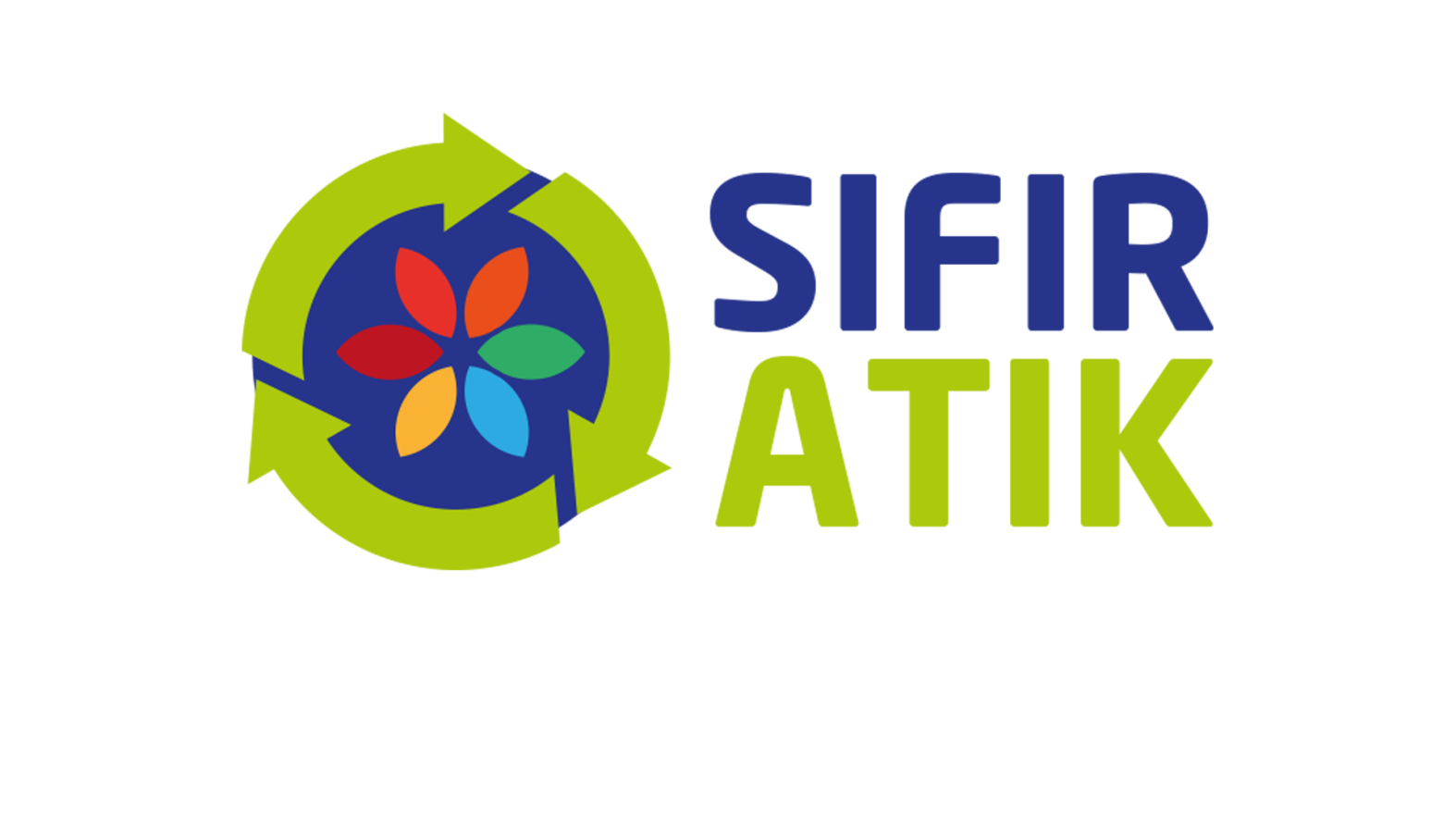 ÜRETİM-DAĞITIM-TÜKETİM
66
5
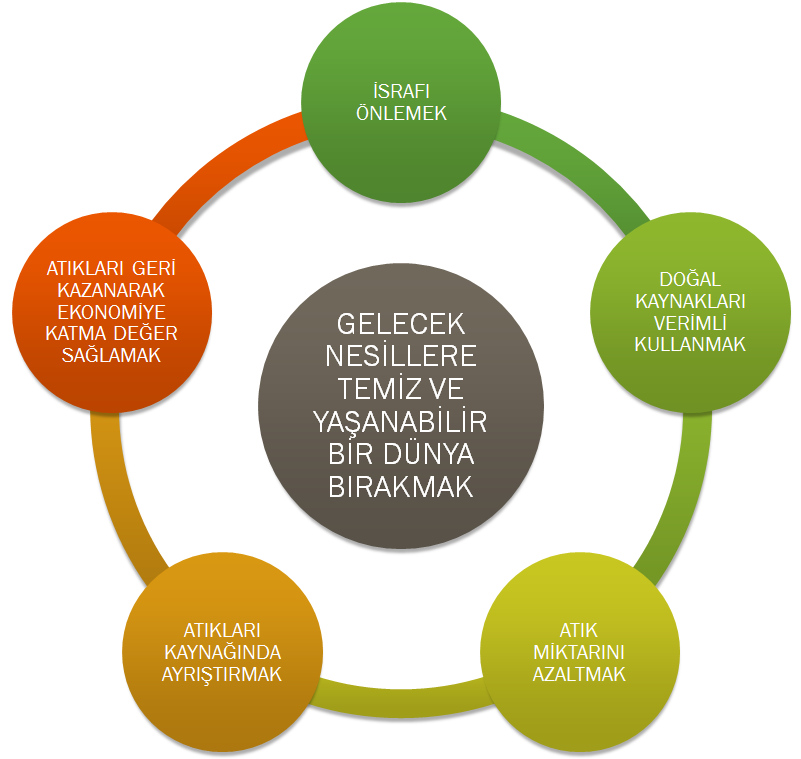 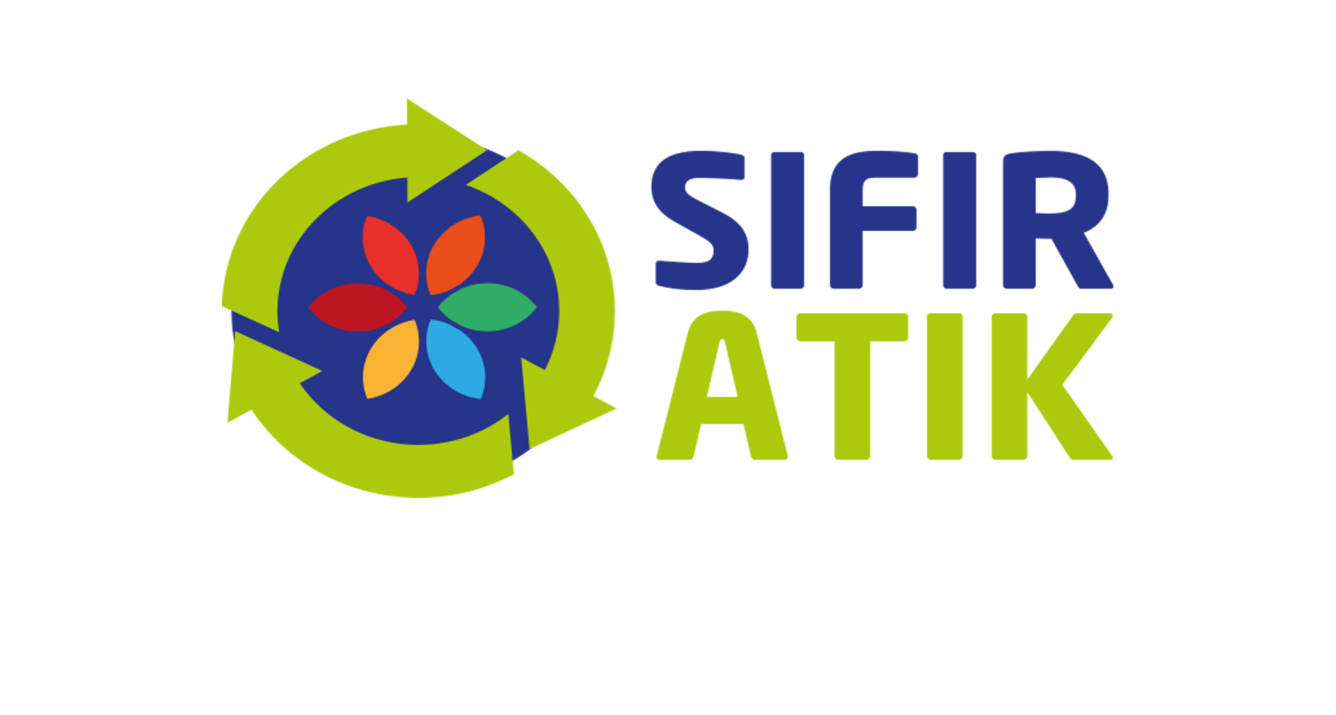 NEDİR?
SIFIR ATIK HİYERARŞİSİ
ÖNLEME  AZALTMA
TEKRAR KULLANIM
GERİ DÖNÜŞÜM  ENERJİ KAZANIM  BERTARAF
88
7
ÖNLEME
Tüketimi azaltmak
Tekrar kullanılan, yenilenebilen veya  geri dönüsebilen ürünlerin üretimini  tesvik etmek
Sürdürülebilir ürünler satın almak
Geri dönüsümü artırmak
99
8
AZALTMA
Üretim aşamasında daha az  atık üreten yöntemlerin
kullanılması,
Daha az atık olusturacak  ürünlerin tercih edilmesi,
1100
9
YENİDEN KULLANMA  (TEKRAR KULLANIM)
Kırılan, bozulan eşyaların tamir edilip yeniden  kullanılması,
Kullanılmayan esyaların ihtiyaç sahiplerince
tekrar kullanımının sağlanması,
Tek kullanımlık ürünlerin tercih edilmemesi.
1111
10
GERİ DÖNÜŞÜM
Yeniden degerlendirilebilen  atıkların çeşitli işlemlerden  geçerek üretim sürecine  yeniden dahil olmasıdır.
1122
11
ENERJİ KAZANIMLAR
1
ÇÖP TOPLAMA, TAŞIMA  MALİYETLERİNİN AZALTILMASI
DÜZENLİ DEPOLAMA SAHALARININ
ÖMRÜNÜN UZATILMASI VE KAĞIT
(KARTON), PLASTİK, CAM VE METAL GİBİ
ATIKLARIN AYRI TOPLANARAK EKONOMİYE  KAZANDIRILMASI
2
3
BİREYLERİN ÇEVREYE DUYARLI
TÜKETİCİLER HALİNE GELMESİ
12
SON OLARAK  BERTARAFA  GÖNDERMEK
13
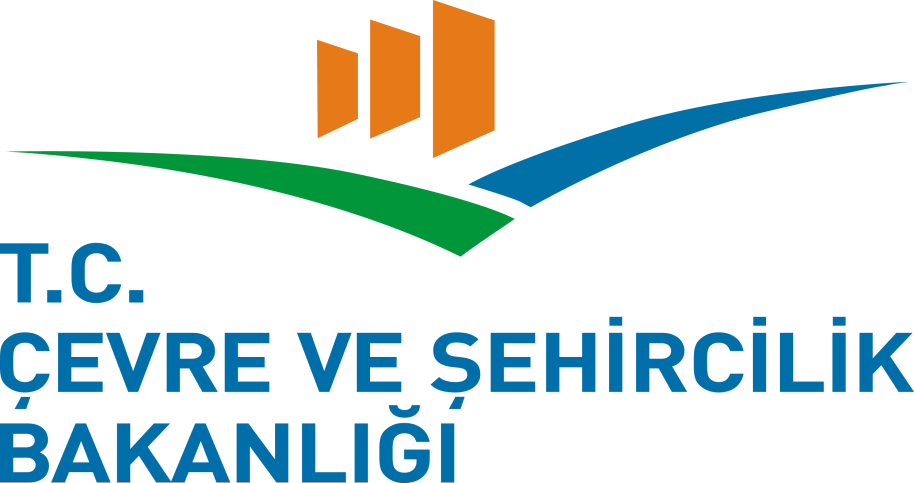 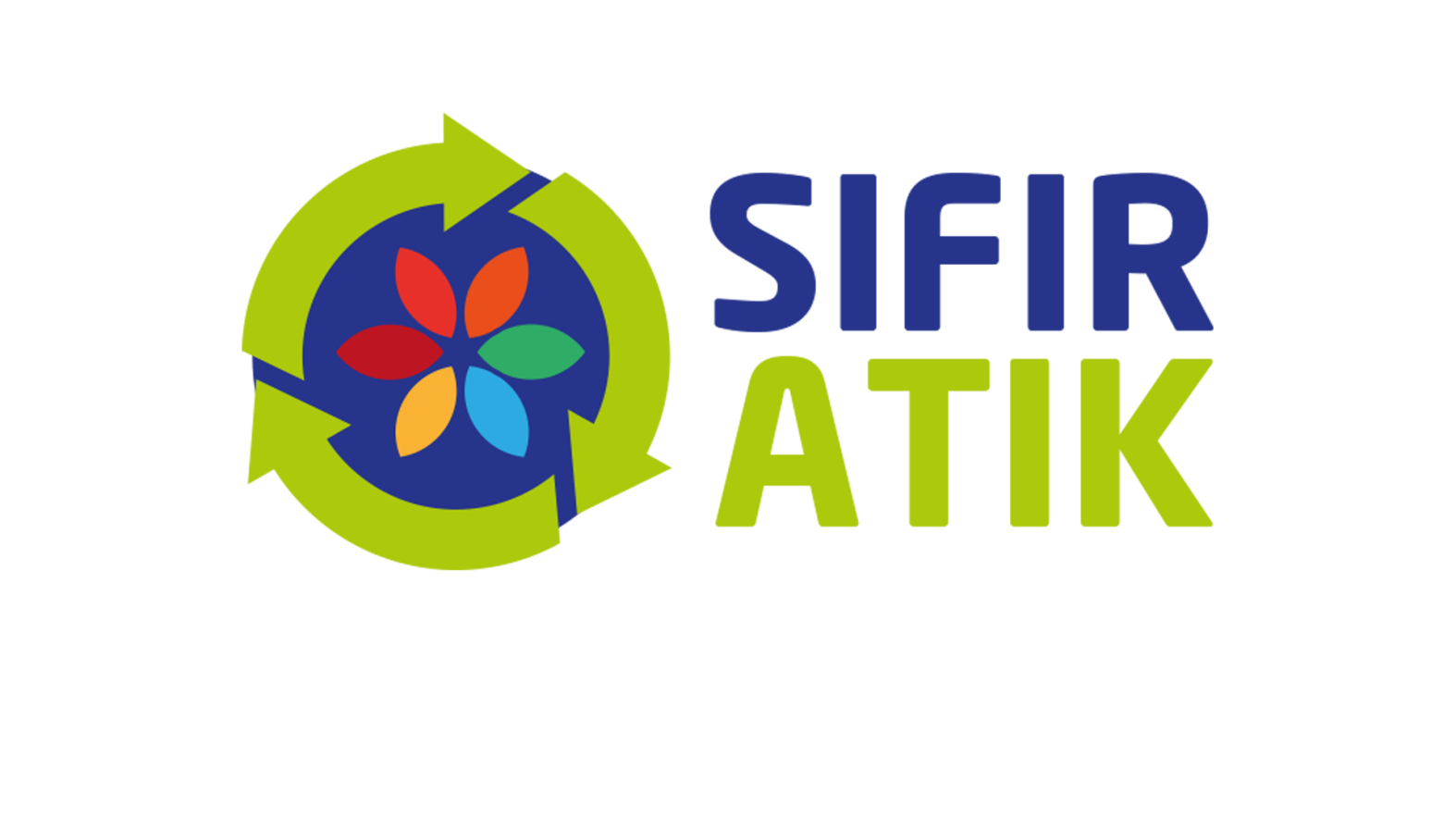 UYGULAMASI
15
16
ÇALIŞMA EKİBİ - SORUMLULUKLAR
yönetim
sorumlu
Sıfır	atık
sisteminden  olacak	1	asil,	1
yedek
olmak üzere en az 2 kişi
belirlenir.
18
PLANLAMA
Mevcut	durum
doğrultusunda
yapılması
gerekenlere ilişkin okula özgü planlama yapılır.
Toplama,	taşıma,
geçici	depolama	ve
uygulamanın ne şekilde, ne zaman, nasıl, kimler  tarafından	gerçekleştirileceğine	ilişkin  talimatname hazırlanır.
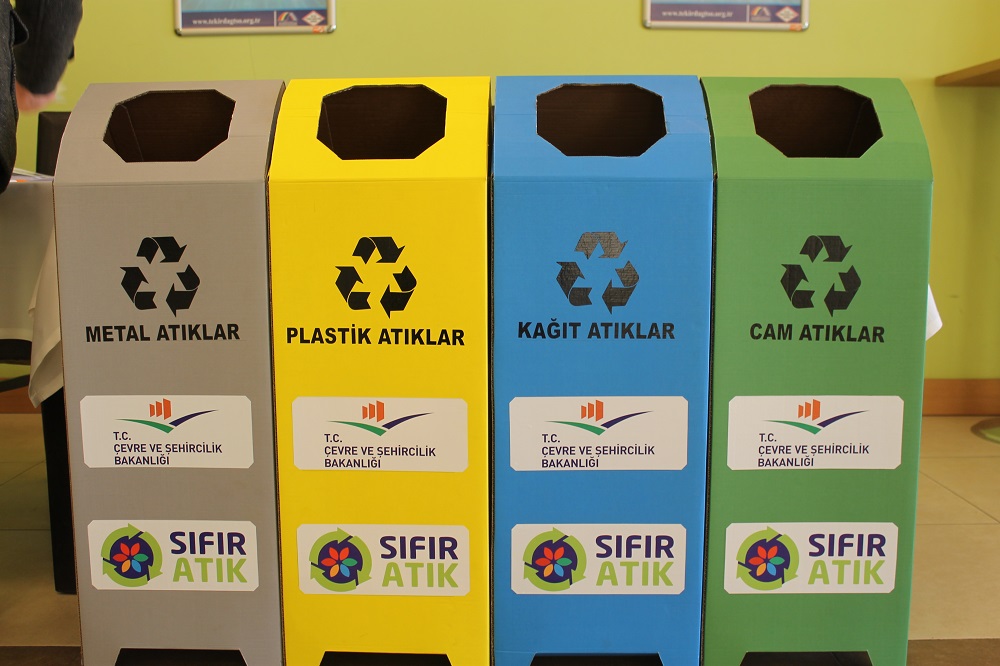 Mevcut duruma göre ihtiyaçlar ortaya çıkarılır ve uygulamaya geçilmeden önce temin edilir. 

Geçici Depolama Alanının kurulumu tamamlanır.
POŞET
TAŞIMA ARACI
TAKİP ÇİZELGESİ
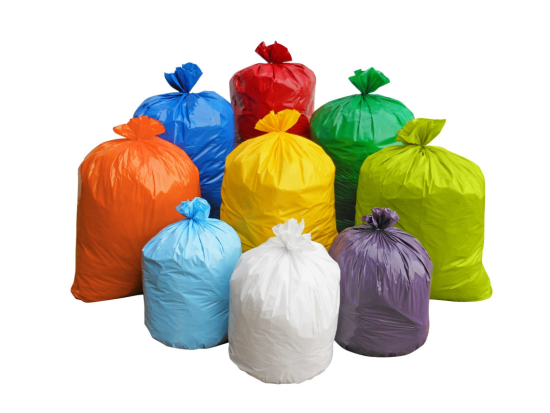 EĞİTİM MATERYALİ
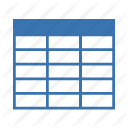 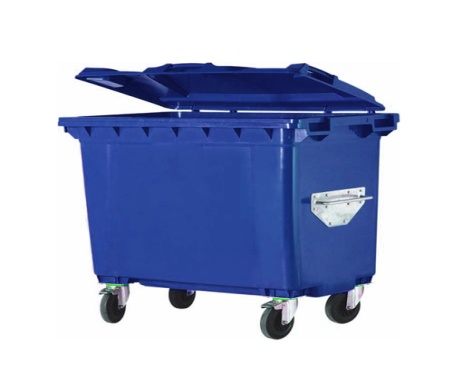 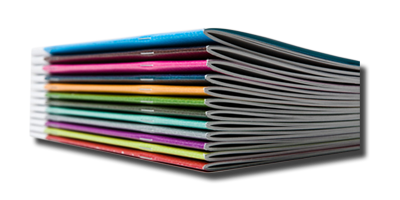 KUMBARA
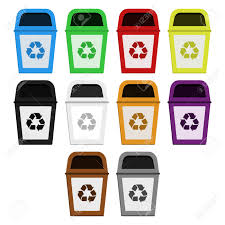 UYGULAMA/ GEÇİCİ DEPOLAMA ALANI TAKİP FORMU
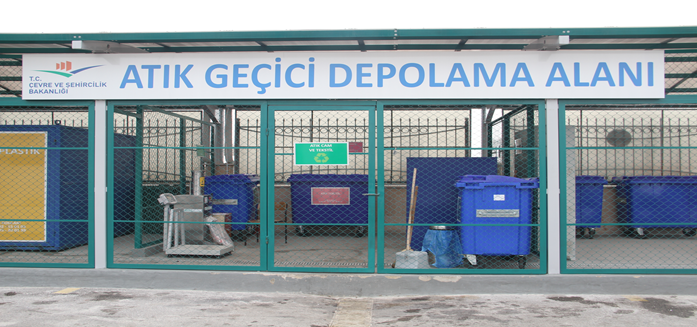 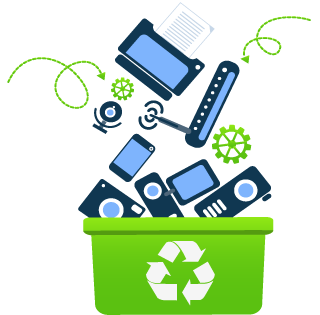 UYGULAMA/ GEÇİCİ DEPOLAMA ALANI TAKİP FORMU 
(GERİ KAZANILABİLİR/TEHLİKESİZ)
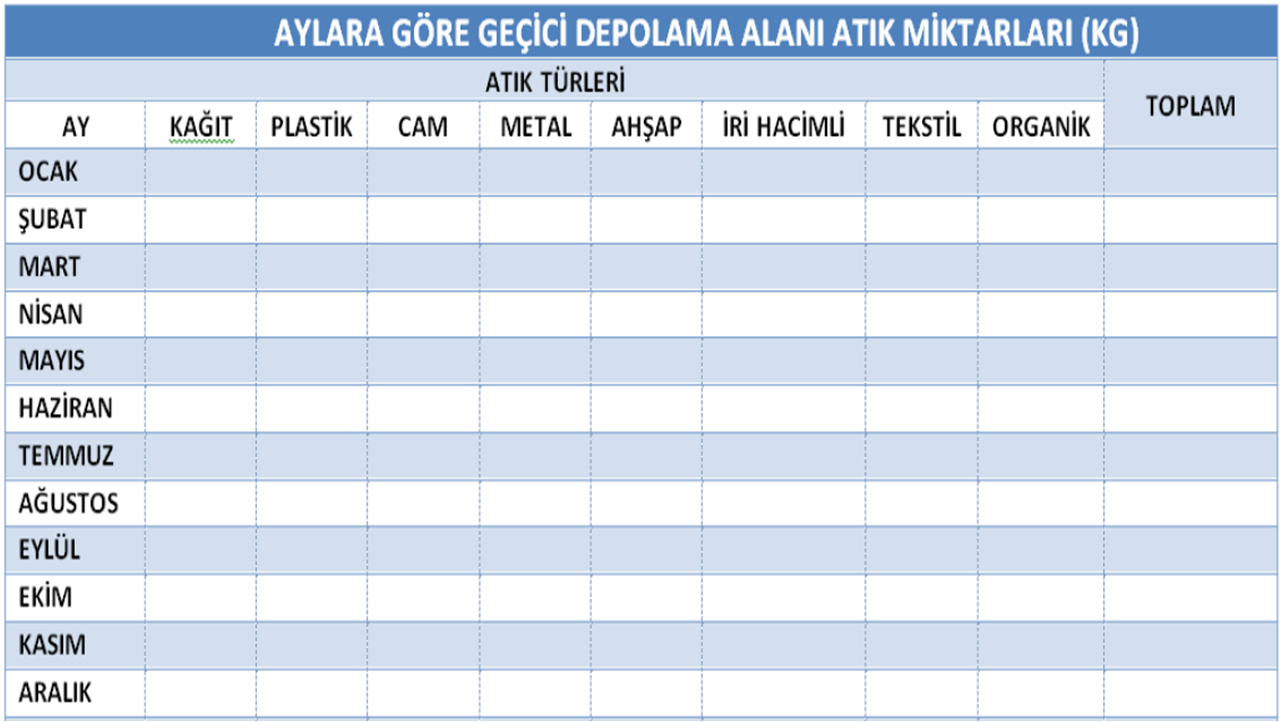 UYGULAMA/ ATIKLARIN TESLİM EDİLECEĞİ YERLERİN LİSTESİ
GEÇİCİ DEPOLAMA ALANI
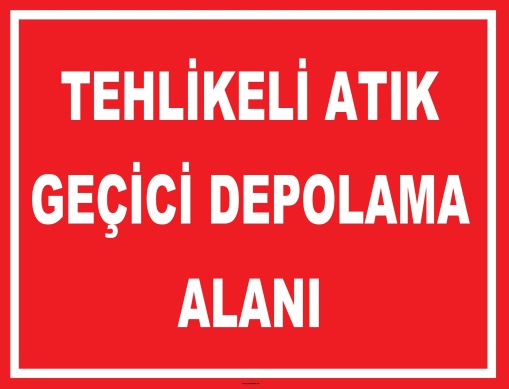 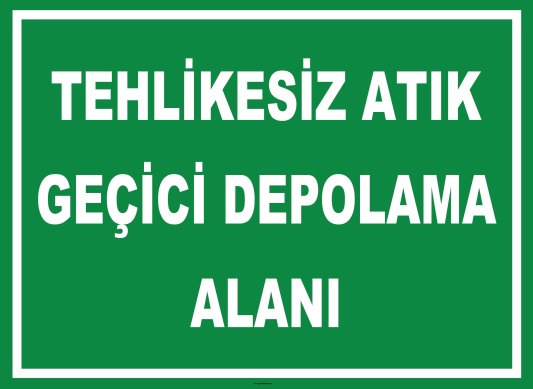 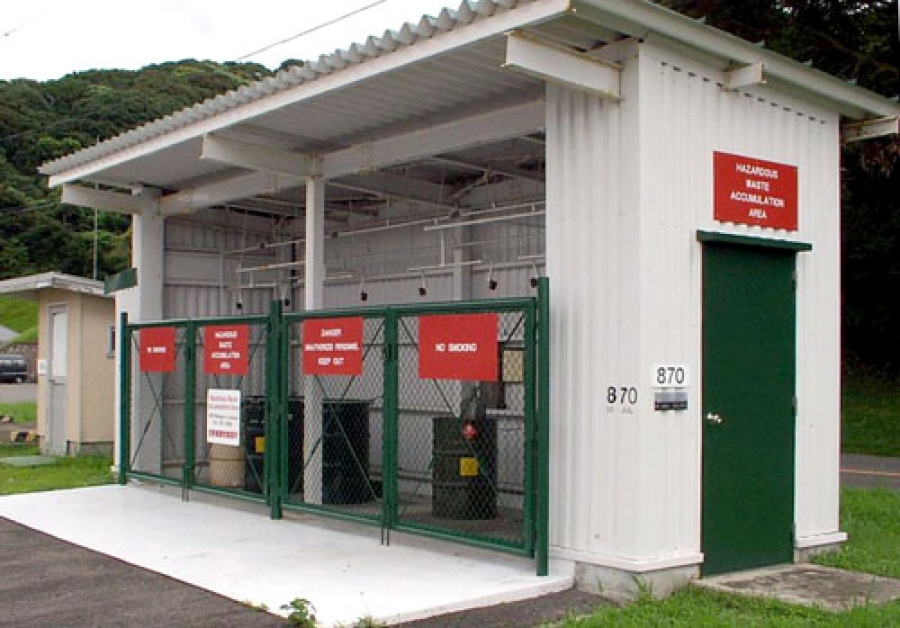 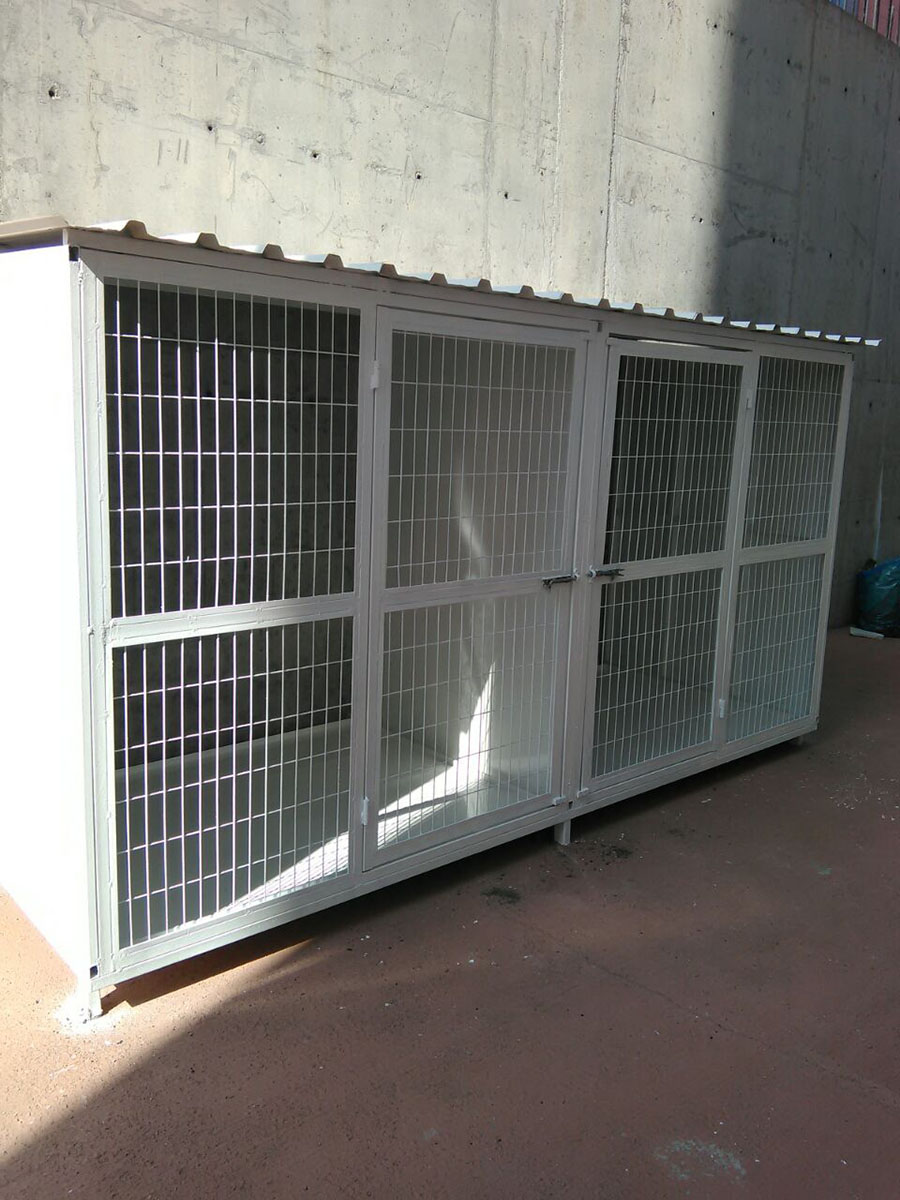 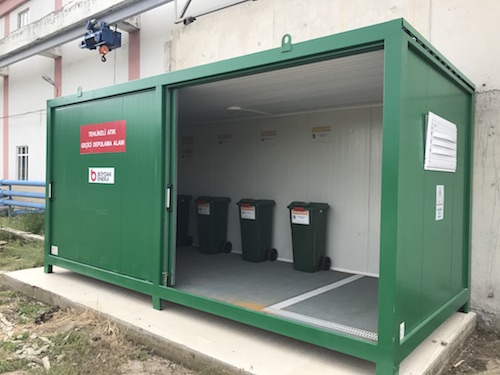 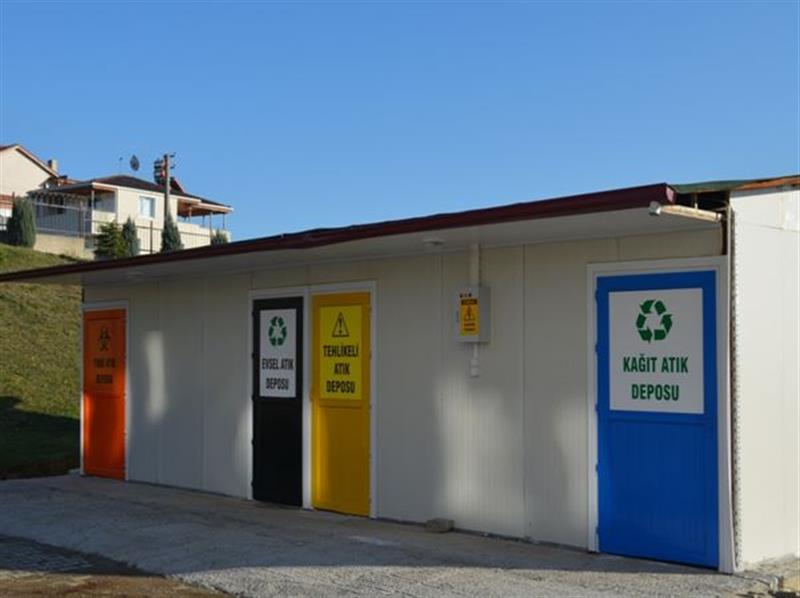 GEÇİCİ DEPOLAMA ALANI
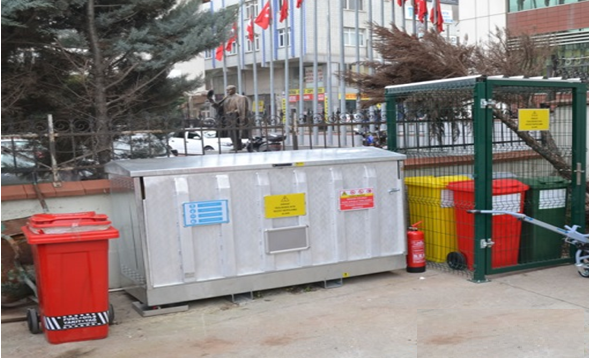 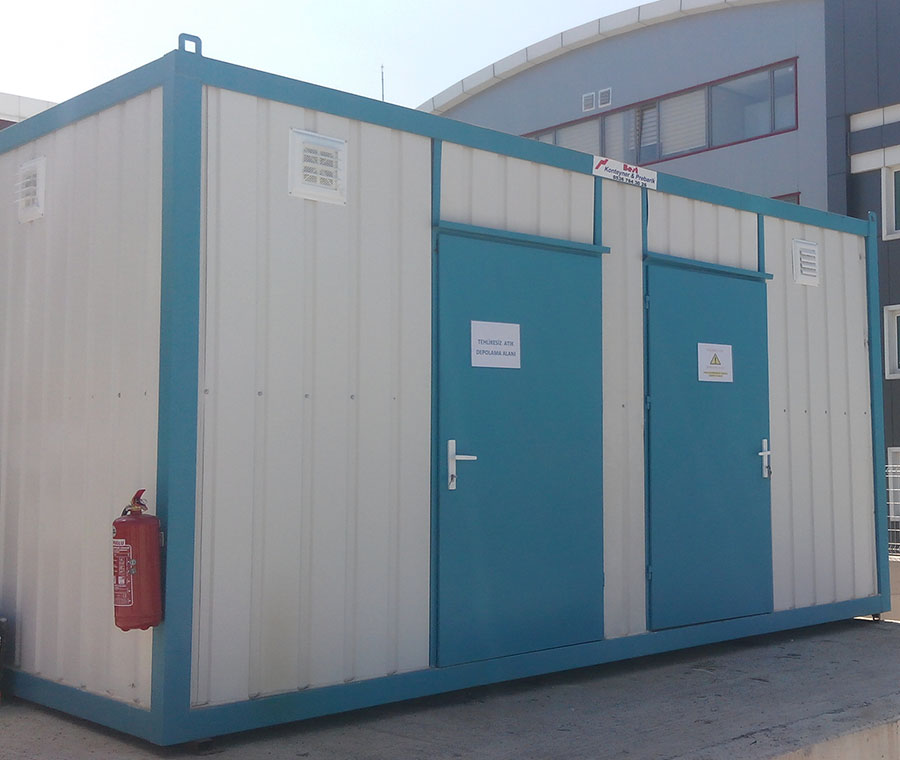 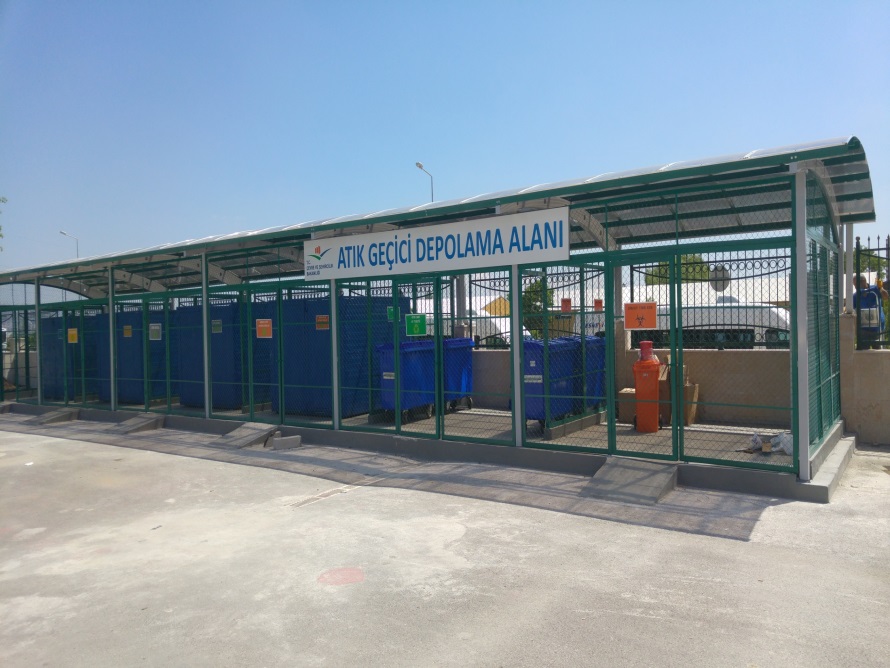 26
EĞİTİM - BİLİNÇLENDİRME
Ekipmanlar  edildikten	sonra,  hedef	kitlelere
temin
tüm  yönelik
uygulamalı	eğitim	ve
bilgilendirme yapılır.
28
UYGULAMA
Temin	edilen
biriktirme  kolayca
ekipmanları  ulaşabileceği
personellerin
noktalara, uygun aralıklarla yerleştirilir.
Ekipmanlara göre tasarlanmış bilgilendirme  afişleri kolay görülebilecek yerlere asılır.
SIFIR ATIK – Tehlikesiz Atıklar
Hacimli bir malzemedirGeri dönüştürülebilirÇevre kirliliğine sebep olur
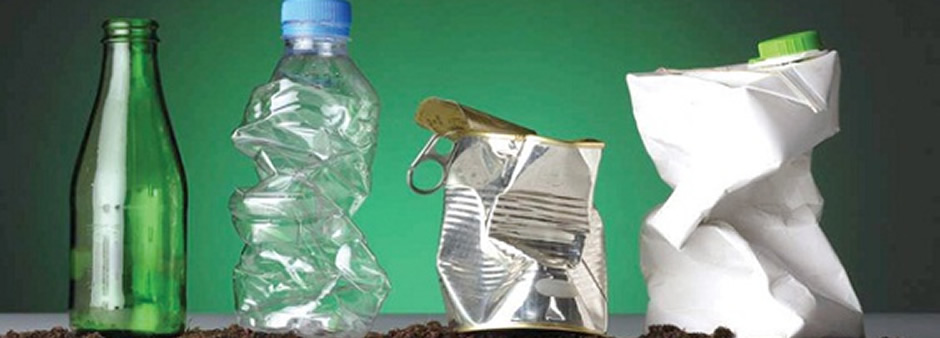 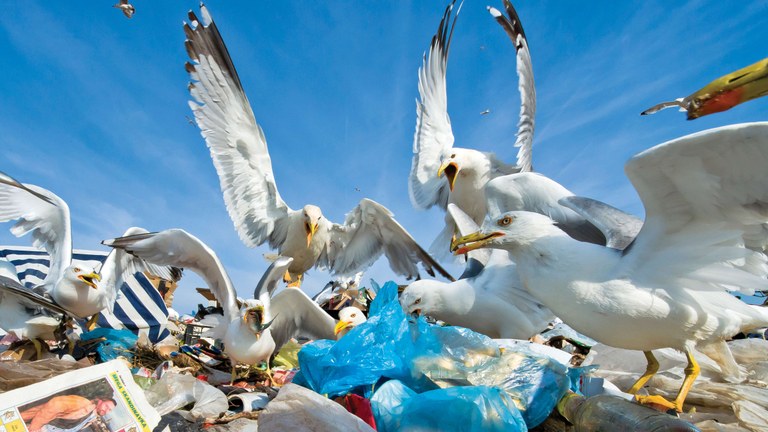 CAM       PLASTİK     METAL	KAĞIT
Doğal Kaynaklarımız azalırÇöp dağlarıEnerji KaybıEkonomik Kayıp
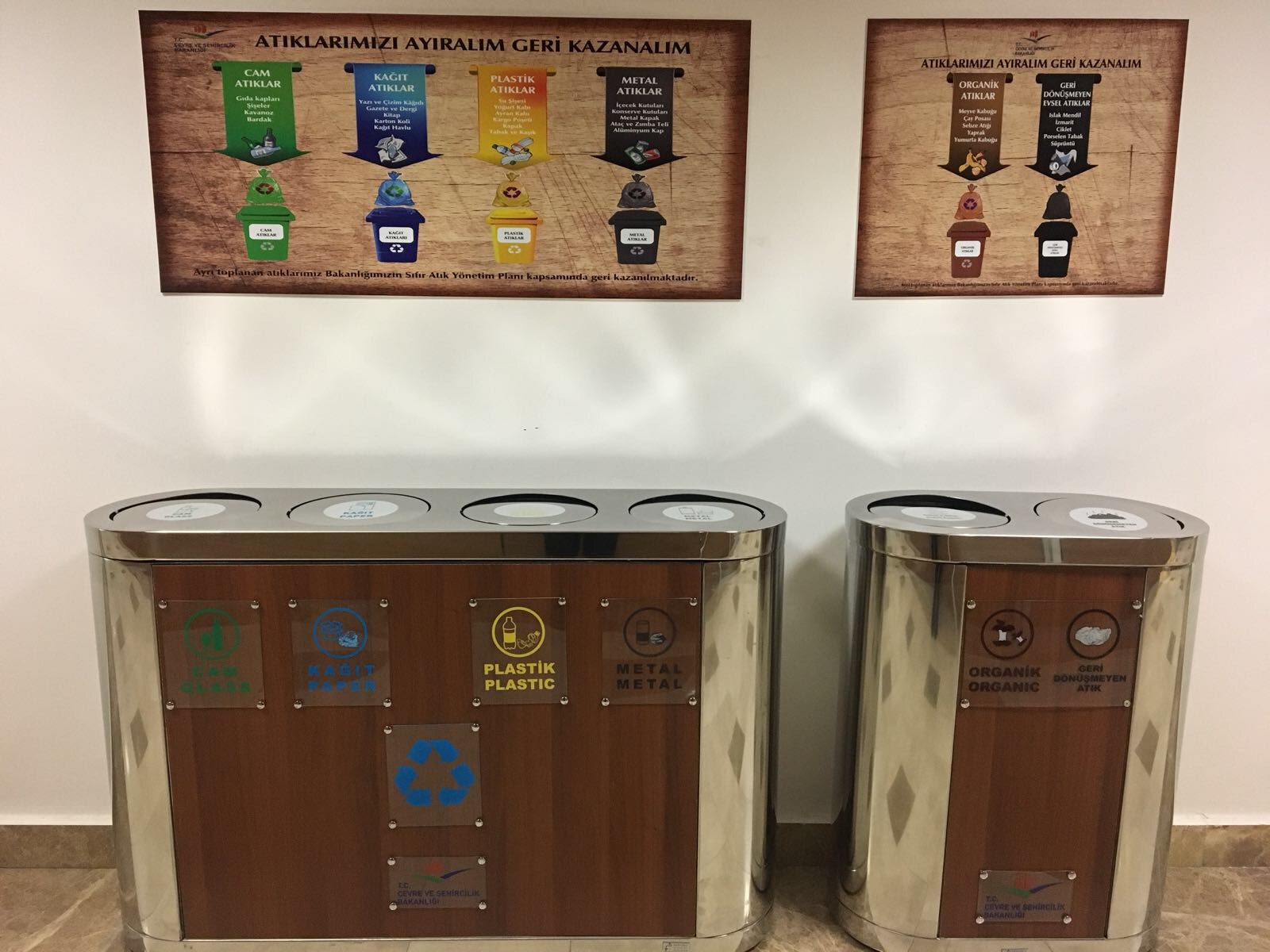 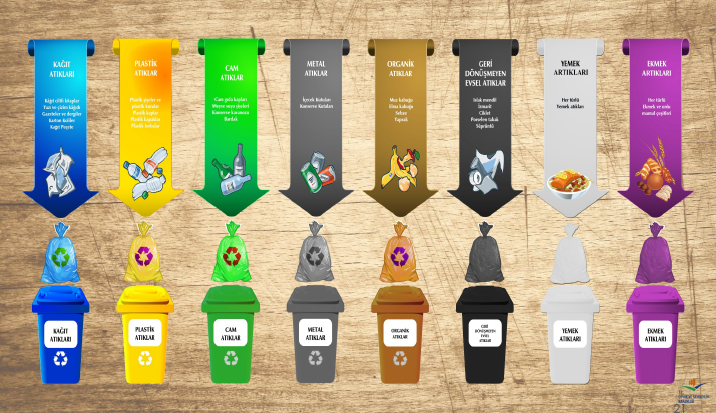 Biriktirme ekipmanları ve tanıtım materyallerinde renk skalası uygulanır.
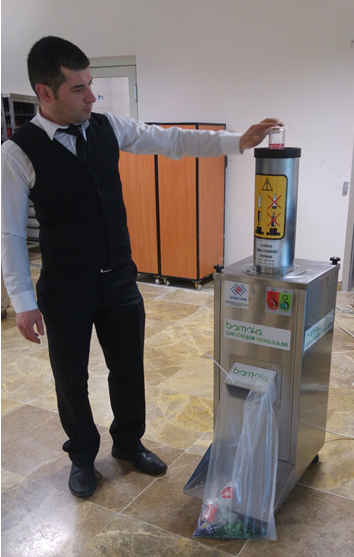 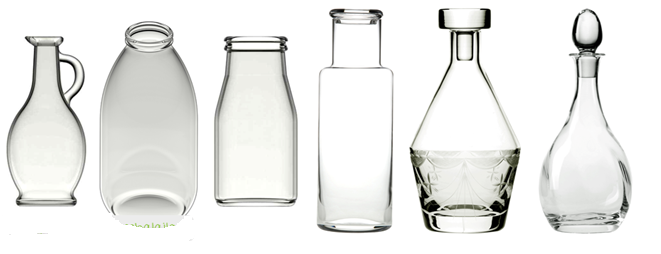 Atık camlar,  cam kırma makinesinde kırılarak, hacimden %30 oranında tasarruf sağlanmaktadır.
Yemekhanelerde oluşan atıklar için biriktirme ekipmanları uygun yerlere yerleştirilip  oluşan atıklar kaynağında ayrı olarak toplanabilir.
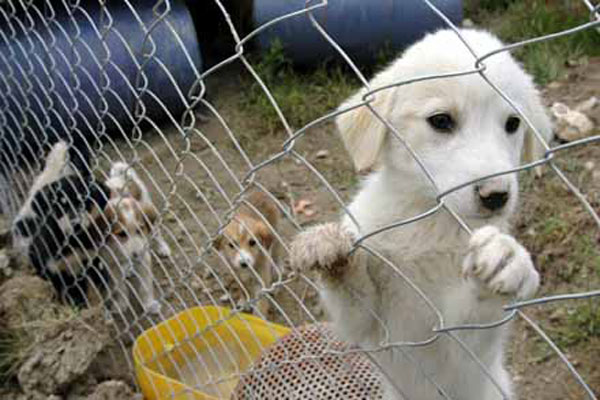 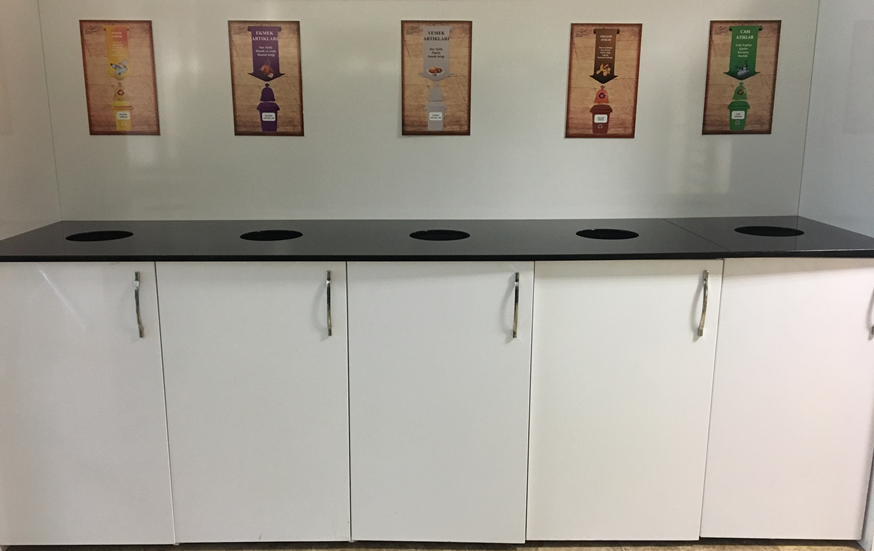 Yemek artığı ayırma bölmesi
Kürdan ve peçete atmıyoruz
Organik atıklar, meyve ve sebze artıkları, yumurta kabukları, çay posaları, park-bahçe atıkları vb. bitkisel kökenli atıklardır.
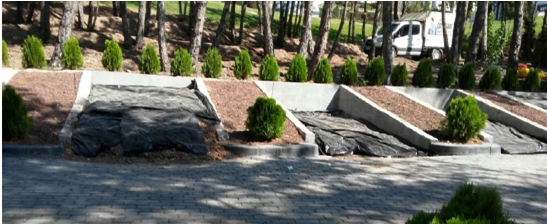 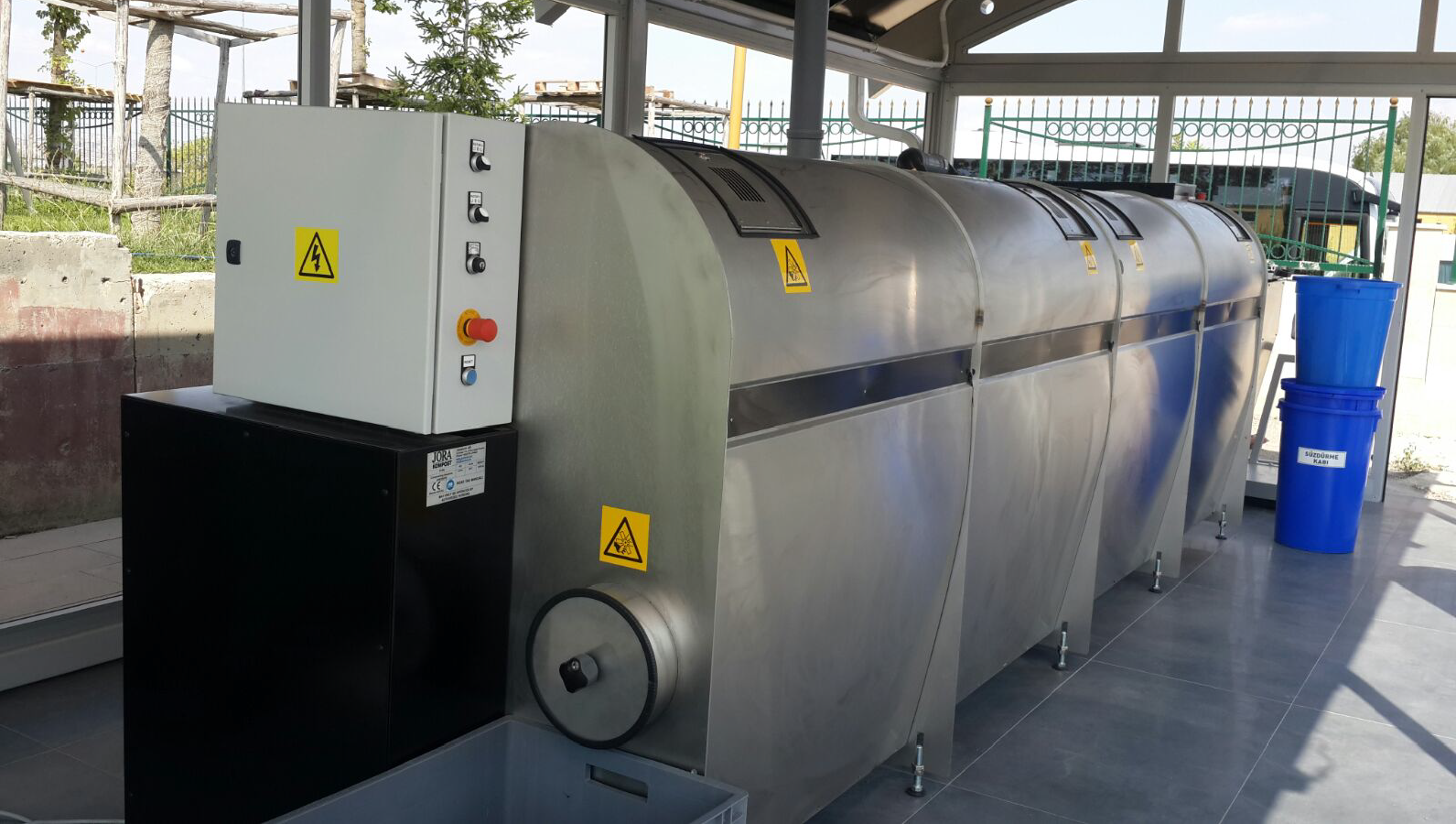 MAKİNADA KOMPOST
AÇIK ALANDA KOMPOST
SIFIR ATIK – Tehlikeli Atıklar
Tehlikeli Atıklar Yanıcı, yakıcı, kanserojen, patlayıcı, tahriş edici ve zehirli atıklardır
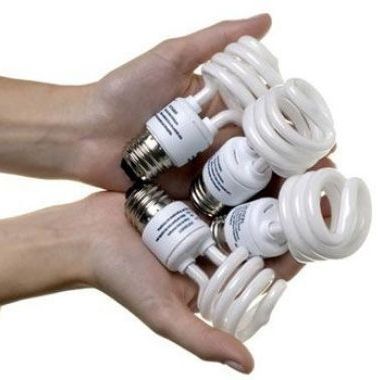 • Toner ve kartuşlar,• Yapıştırıcı ambalajları,• Boya kutuları, kontamine ambalajlar• Kontamine filtreler,• Basınçlı kaplar, elektronik eşyalar, piller, akü,
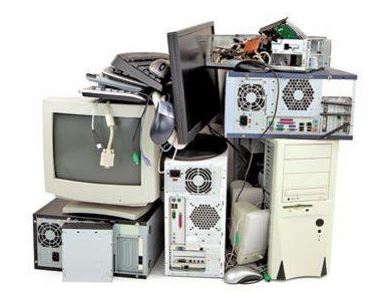 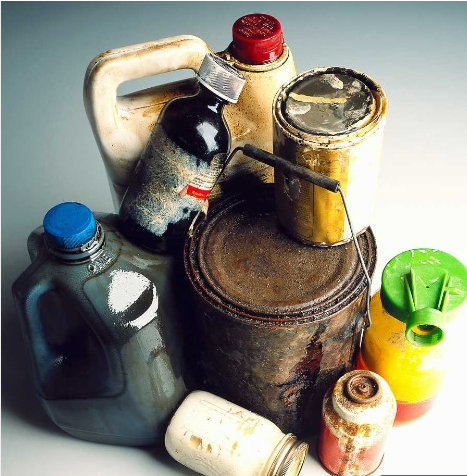 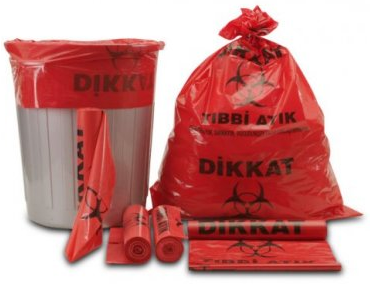 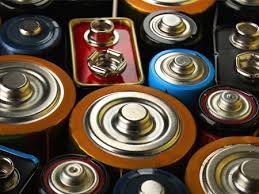 Tehlikeli atıklar: yanıcı, yakıcı, kanserojen, patlayıcı, tahriş edici, zehirli atıklardır. 

Toner-kartuşlar
kontamine ambalajlar
kontamine filtreler
basınçlı kaplar vb.
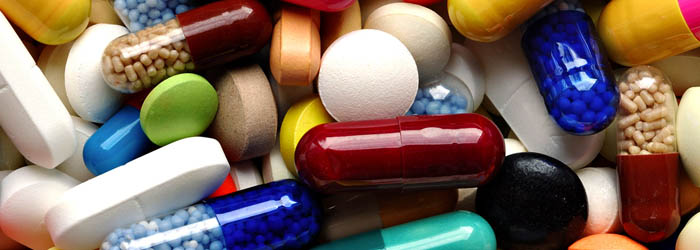 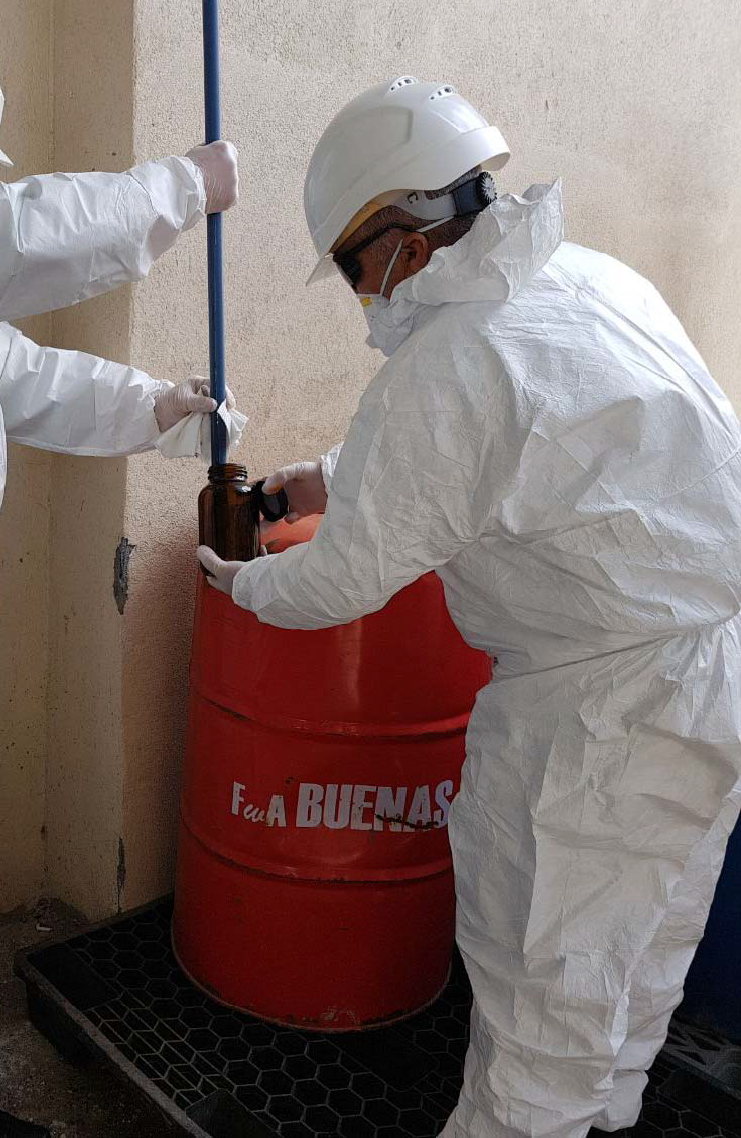 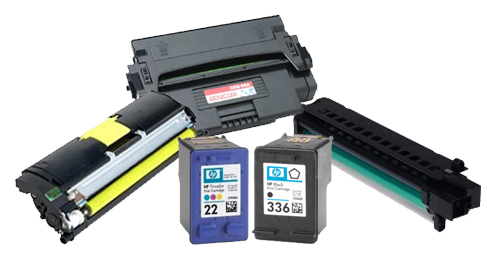 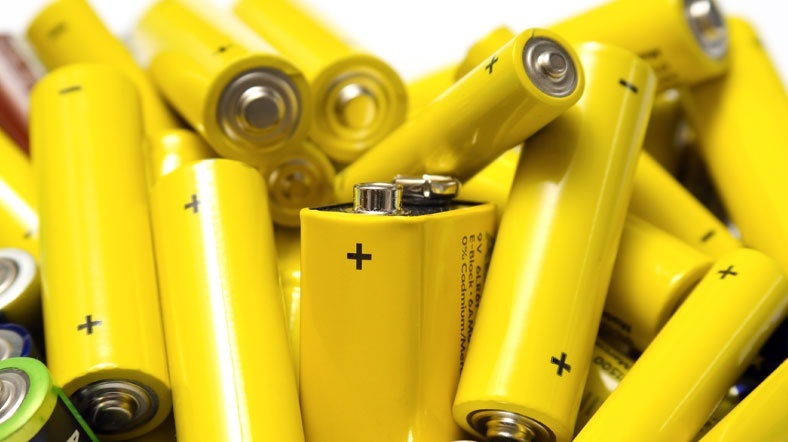 Atık yağ ayrı toplanmalı 
Kategori analizi yapılmalı
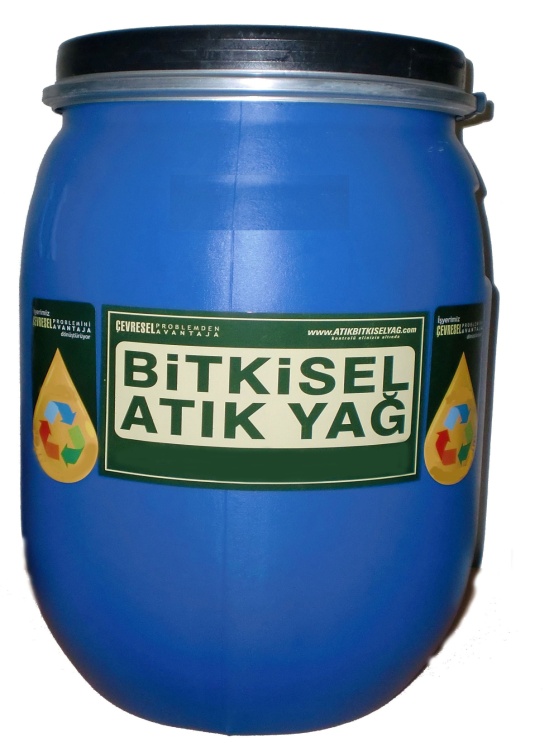 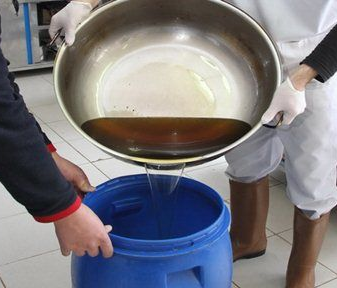 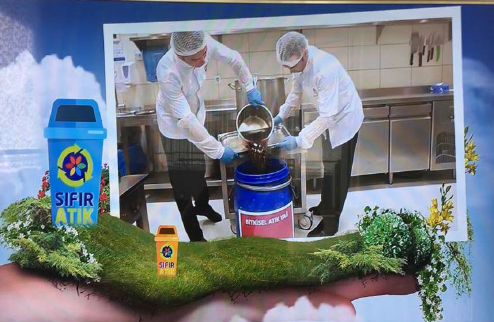 Bitkisel atık yağlar, atıksu toplama sistemlerinin daralmasına ve tıkanmasına; toprak kirlenmesi ile beraber yeraltı suyu kirlenmesine sebep  olmaktadır. Bu nedenle ayrı toplanması gerekmektedir.
Piyasaya sürülen 1,5 milyon ton, Toplanan 27 bin ton
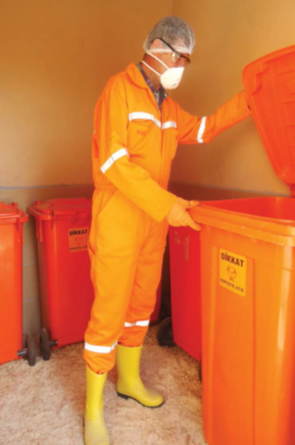 Tıbbi atıklar, doğrudan veya aracı hayvanlarla bulaşan, cüzzam, veba, kolera, dizanteri, tüberküloz, kuduz, sıtma gibi hastalıklara sebebiyet verebilen atıklardandır. Bu nedenle hiçbir suretle diğer atıklarla karıştırılmamalı, ayrı olarak toplanmalıdır.
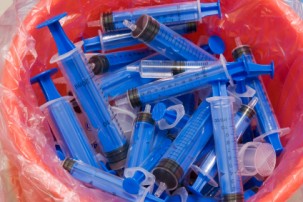 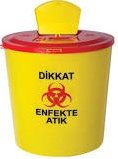 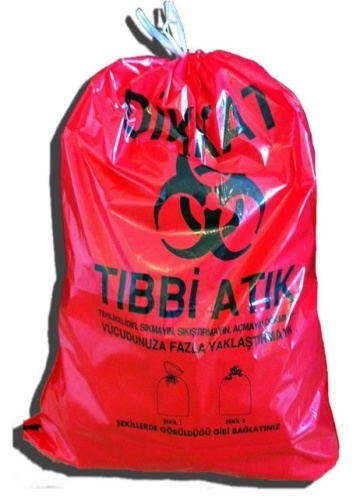 Tıbbi atıklar, bu konuda özel olarak eğitilmiş tıbbi atık görevlisi tarafından toplanmalıdır.
1 Pil 4 metrekare alanı kirletir!!
Olimpik havuzun üçte birini doldurmaya yeterli 600 bin litre suyu kirletebilmektedir…
Atık Piller
• Piyasaya sürülen 9.000 ton pilin %10’ u toplanabilmektedir.
• Çevre ve insan sağlığına zarar veren ağır metaller içerir.
• İçerisindeki ekonomik değere sahip metallerin geri kazanımını yapılır
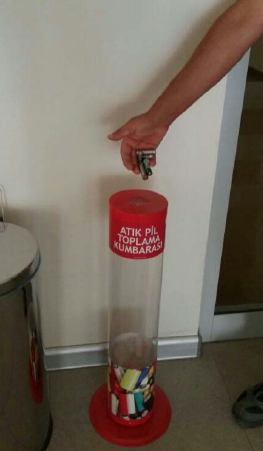 Atık piller için tasarlanmış biriktirme ekipmanları koridorlarda personelin kolayca ulaşabileceği noktalara, uygun sayıda yerleştirilmelidir.
ATIK PİL
Atık elektrikli ve elektronik eşyalar, içeriğinde bulunan ağır metaller nedeniyle çevre ve insan sağlığına zararlı etkilerde bulunabilecek atıklardandır ve ayrı toplanması gereklidir.
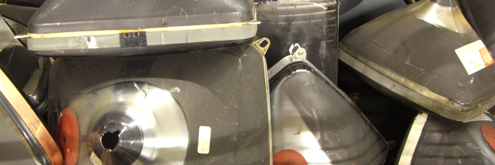 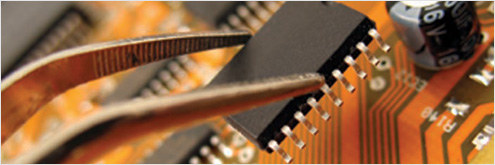 Ayrıca içeriğinde bulunan altın, gümüş, bakır gibi değerli madenlerin geri kazanımının sağlanması açısından da önemli atıklardandır.
Floresan lambalar, Floresan Kırma Makinesinde kırılarak, içerisinde bulunan zararlı gazların kontrol altına alınması sağlanmaktadır.
Böylece hem taşıma esnasında meydana gelebilecek herhangi bir kırılma nedeniyle içerisindeki zararlı gazların etrafa yayılması engellenmekte hem de hacimden tasarruf sağlanmaktadır.
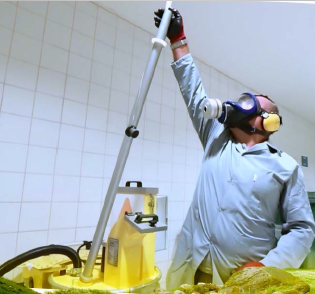 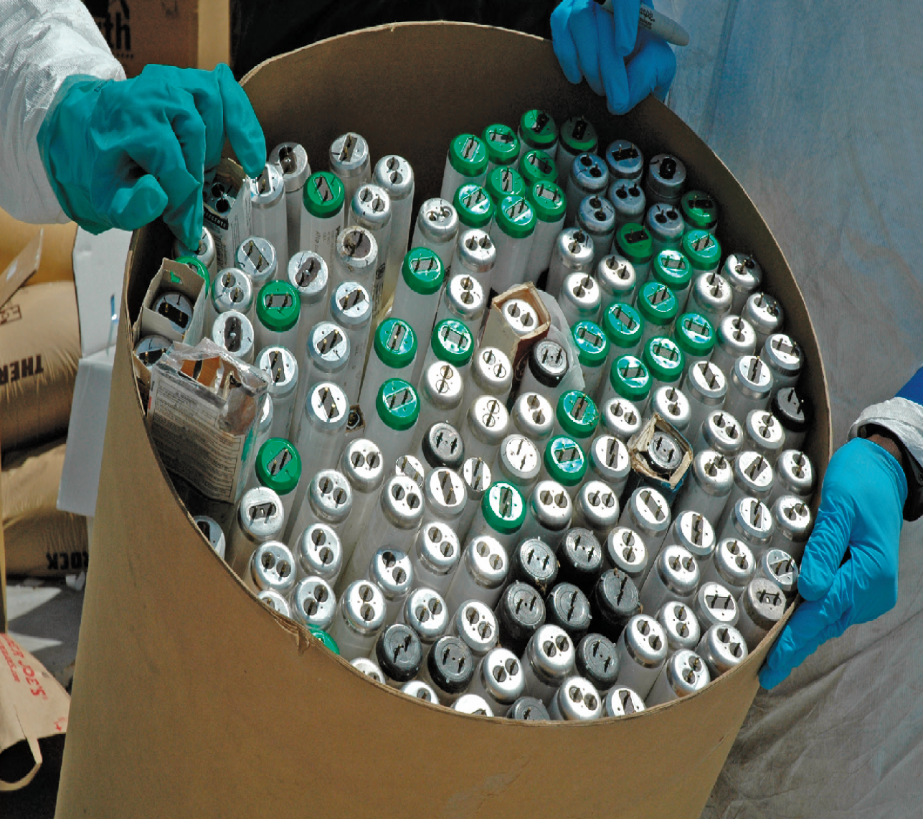 45
RAPORLAMA – İZLEME  ÖNLEM – REVİZYON
Uygulamanın etkinliğinin
değerlendirilmesi amacıyla izleme
ekipleri uygulamayı değerlendirir.

Elde edilen verilere ilişkin raporlama
yapılır.

Eksiklikler ve geliştirilecek taraflar  tespit edilir ve önlemler alınır.
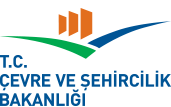 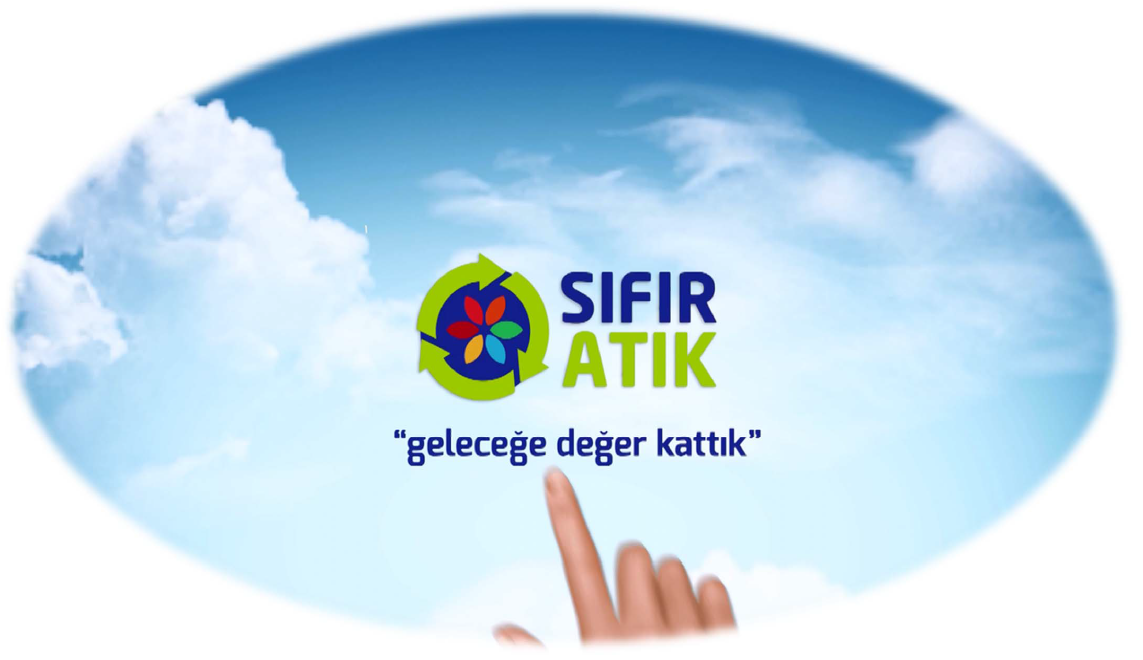 EDİRNE
ÇEVRE VE ŞEHİRCİLİK İL MÜDÜRLÜĞÜ